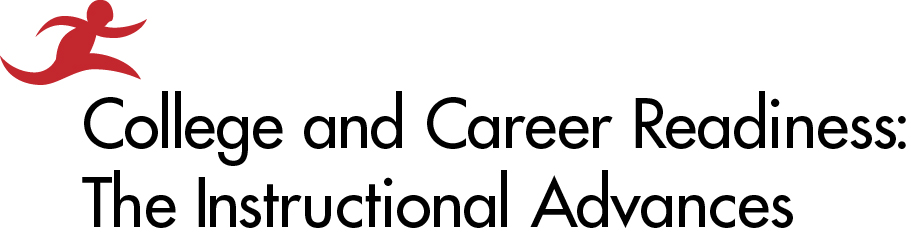 Thinking Across Levels to Connect LearningFoundational Unit 2
Produced Under U.S. Department of EducationContract No. ED-VAE-13-C-0066 With StandardsWork, Inc.
2016
Three Key Advances Prompted by the CCR Standards
Focus: Focus strongly where the CCR Standards focus.
Coherence: Design learning around coherent progressions from level to level.
Rigor: Pursue conceptual understanding, procedural skill and fluency, and application—all with equal intensity.
[Speaker Notes: Big Idea: These are the most important instructional changes demanded by the CCR Standards for Adult Education.

Facilitator Talking Points:
In this unit, we will address the second key advance, COHERENCE.
COHERENCE works in conjunction with the other two key advances of FOCUS and RIGOR to prepare students who are college- and career-ready. Remember that in Unit 1 you learned about FOCUS and used the Major Work of the Levels resource to become familiar with the topics emphasized within the levels. As you learn about coherence in this unit, it is critical that you appreciate the flow and progression of content within and across the levels of the CCR Standards and see the connection to the major work of the levels.
Add to these three advances one more new way of thinking that is very important for adult learners to be college- and career-ready: the Standards for Mathematical Practice, or those habits of mind that allow us to think deeply about mathematics.   

Facilitator Notes:
To enrich learning: Connect the Standards for Mathematical Practice to content in both instruction and assessment.
Plan for about 15 minutes to introduce the unit (Slides 1-5).]
Unit 2 ObjectivesThinking Across Levels to Connect Learning
Understand the research base that explains the importance of coherence in standards and curricula.
Extend understanding about the focus of content in each level to include coherence within and across the levels. 
Develop an understanding of the progressions of critical concepts across the CCR levels as a foundation for developing a coherent and rigorous mathematics curriculum.
[Speaker Notes: Big Idea: The research base about the importance of coherence in curriculum and instruction is extensive.

Facilitator Notes:
Read these objectives for Unit 2 aloud, and move to the next slide to learn more about the rationale for the unit. 
It is appropriate to remind participants that the CCR Standards for Mathematics are organized into five grade-level groupings: A (K-1), B (2-3), C (4-5, 6), D (6, 7-8), and E (high school). Note that Grade 6 standards are split between Level C and Level D.
You can pause for questions, but know that most will be answered by continuing with the introductory slide presentation (Slides 1-5).]
Rationale for Coherence
Relevance and Importance Based on the Research
Research emanating from TIMSS and the ACT National Curriculum Survey support the premise that coherent standards and curricula are important for college and career readiness: 
Coherence allows students to demonstrate new understanding built on foundations from previous study. 
Coherence prevents standards from being a list of isolated topics.
Coherence means that each standard is not a new event, but rather an extension of previous learning.
[Speaker Notes: Big Idea: Research emanating from both TIMSS and the ACT National Curriculum Survey support the premise that coherent standards and curricula are important to student performance and for college and career readiness. 

Facilitator Talking Points:
Standards and curricula within the U.S. have typically not been particularly coherent, with significant repetition across grades or levels. The CCR Standards for Adult Education have been purposefully developed to have clear progressions across levels and meaningful connections between concepts made both within and between levels.
Instruction at any given level benefits from being informed by a sense of the overall progression of learning that students experience across the levels. This progression allows instructors to be able to count on student’s having conceptual understanding of certain core content. 
Instead of each standard signaling a new, or isolated, concept or idea, standards at higher levels become extensions of previous learning. 
For example, the focus on understanding numbers and their properties across the levels exemplifies the progression from number to expressions and equations and then to algebraic thinking, algebraic expressions and equations, and ultimately to a deep understanding of functions. 
These connections can be further exemplified in applications related to other domains within and across the levels, such as the connection between properties of operations (e.g., multiplication) and geometric applications (e.g., area).]
Implications of Coherence on Instruction
Content unfolds meaningfully.
Connections between concepts are made both within and across the levels.
Students and teachers expect knowledge and skills to build and grow.
[Speaker Notes: Big Idea: Lessons build new understanding on foundations based on previous lessons or levels so that content unfolds meaningfully.

Facilitator Talking Points:
Explicit connections between concepts are made in lessons across the levels, but also within each level.
Students and teachers begin to expect knowledge and skills to build and grow: Each standard is not a new event, but rather an extension of previous learning.
Note the connection to the major work of the level. All of the key advances are connected to one another but particularly to the first advance: Focus strongly where the standards focus. 

Facilitator Note: It is important to point out that the progression topics are related to the critical concepts for the levels.]
Hands-On Practice
Now let’s do some work with 
coherence . . .
Materials
Directions for Participants
Resource: Major Work of the Levels
Resource: CCR Standards for Adult Education
Resource: Color-coded set of standards cards
[Speaker Notes: Big Idea: Make sure participants have the correct materials before giving directions for the activity.

Facilitator Notes:
Make sure every two or three participants have one complete set of color-coded standards cards representing all three progressions: fluency with operations, expressions and equations, and real-world applications.
Encourage participants needing more experience with the standards document to use a copy of the CCR Standards in this exercise. This will serve to expedite the unit, and also offers more hands-on experience with the standards.]
Directions
Identify the progression topic to which each color-coded group of standards belongs: fluency with operations, expressions and equations, or real-world applications.
Begin with the fluency (blue) cards. Use knowledge of how concepts and skills build on one another to organize the color-coded cards in a logical order of progression from the lowest to the highest level.
Use knowledge of the CCR Standards and the Unit 1 resource, Major Work of the Levels, to help identify the level (A, B, C, D, or E) for each standard on a fluency card.
[Speaker Notes: Big Idea: Give directions to participants.

Facilitator Talking Points:
Because it is the simplest progression, we will begin the sorting and ordering part of the activity with the cards for fluency with operations (blue).
Use your knowledge of how concepts and skills build on one another to organize the color-coded cards in a logical order of progression from the lowest to the highest level. 
You can also use knowledge of the CCR Standards or the Major Work of the Levels resource to help identify the level (A, B, C, D, or E) for each standard on a color-coded card. 
After you finish organizing and discussing the fluency progression, repeat the process for the other two sets of color-coded cards.
A couple of reminders:
When the cards are placed in order, there will be at least one standard card for each level (A, B, C, D, and E) and more than one for some levels, which might indicate a possible progression within a level, in addition to the progressions that cut across the levels. 
These cards do not represent an exhaustive list but rather a sampling of standards within the progression.

Facilitator Note: If you find that individuals are having trouble with this activity, suggest they use the copy of the CCR Standards in conjunction with the cards. This will help them more easily see the natural progressions in the context of the levels, related standards, and examples. For example, they will see that fluency with addition and subtraction comes before multiplication and division in the standards.]
Directions (Continued)
Share results with others at your table, and discuss any points of agreement and disagreement.
Repeat steps 2 through 4 for expressions and equations (yellow) and real-world applications (green) cards.
Work Session60 minutes
[Speaker Notes: Big Idea: Continue providing directions.]
Reflections
What have you learned from the activity about coherence across the levels?
Did you find some examples of coherence within a level?
What connections between “thinking across the levels” and “focusing where the standards focus” do you see?
How might you apply what you learned to your classrooms? 
Why do you think some standards appear in more than one of the progressions?
15 minutes
[Speaker Notes: Big Idea: Discuss as a whole group the role of coherence both within and across the levels in preparing students for college and careers.

Facilitator Note: These questions should stimulate discussion of the value of making apparent the important progressions within and across the levels when preparing students for college and careers.]
Next Steps
How has participating in this activity changed your thinking about the CCR standards?
How will you use the information and understanding you have acquired to improve your teaching practice and student learning?
What additional training and tools would strengthen your ability to do so?
[Speaker Notes: Big Idea: Finish the session by asking participants to discuss what they have learned and to think ahead about how they plan to use what they have learned.]